Winter sports in Auce, Latvia
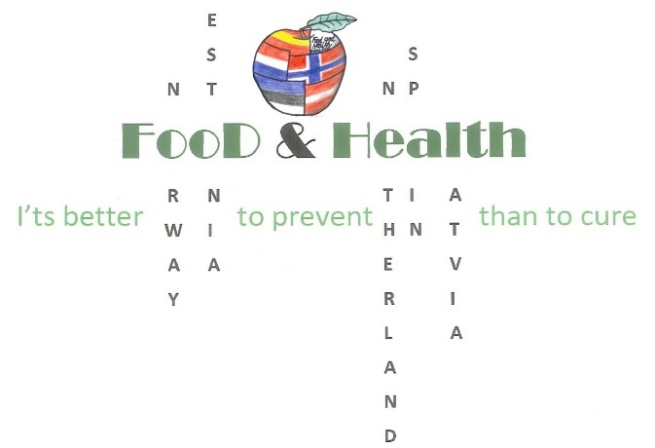 HOCKEY
During winter we have hockey matches in our hockey rink.
In the winter we use our school’s new multifunctional stadium as a hockey rink by pouring water over it.
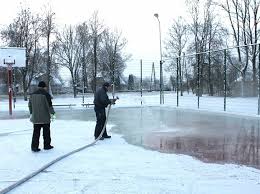 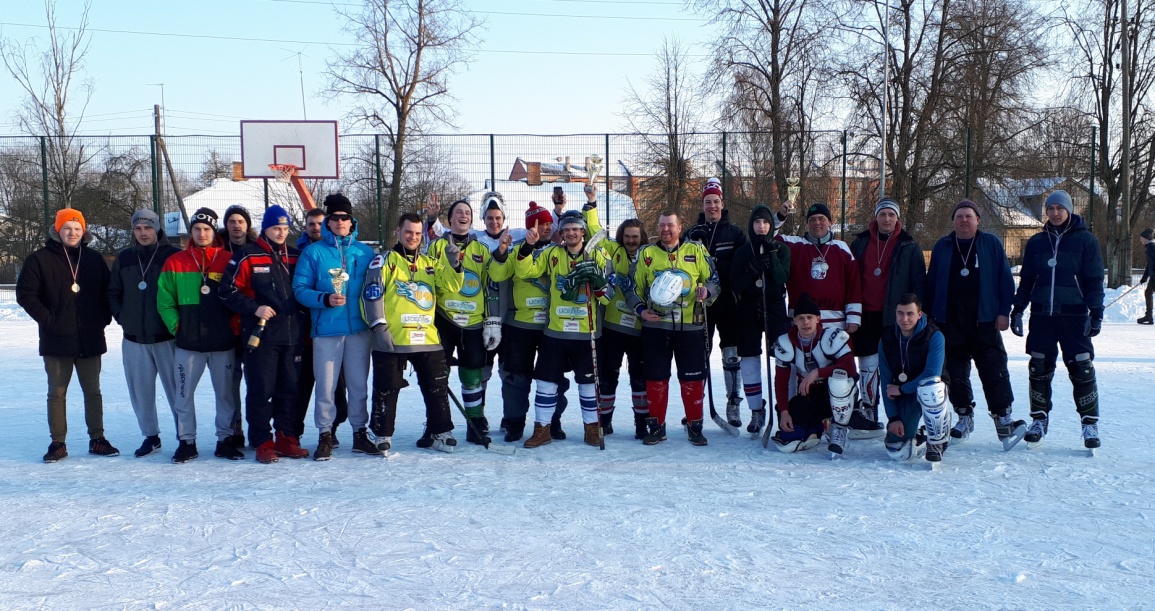 Indoor sports
In the winter we have indoor sports 
(indoor Olympics).
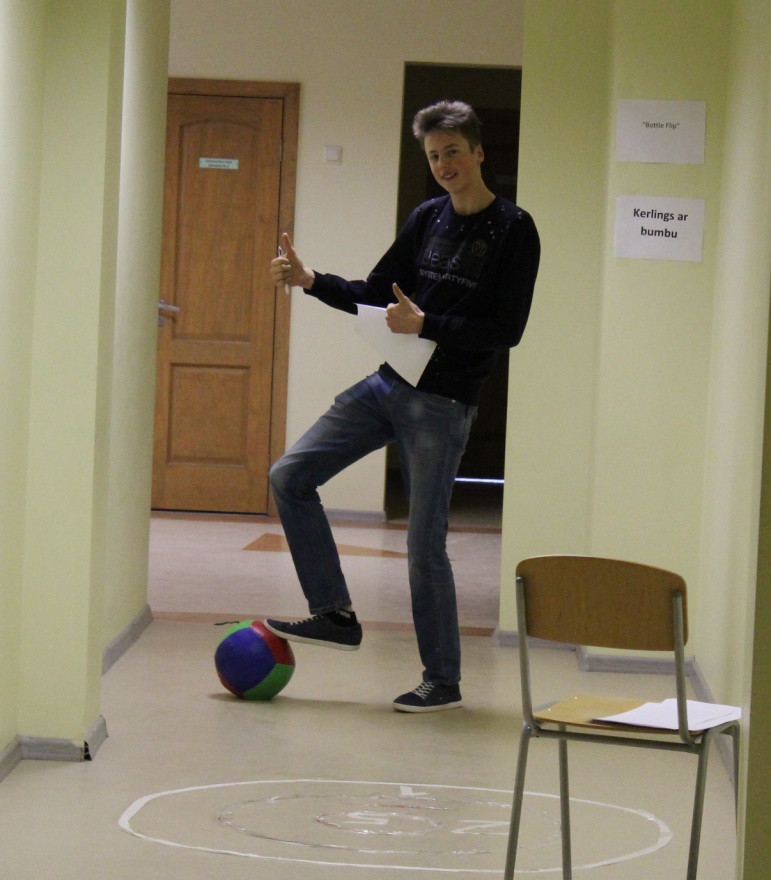 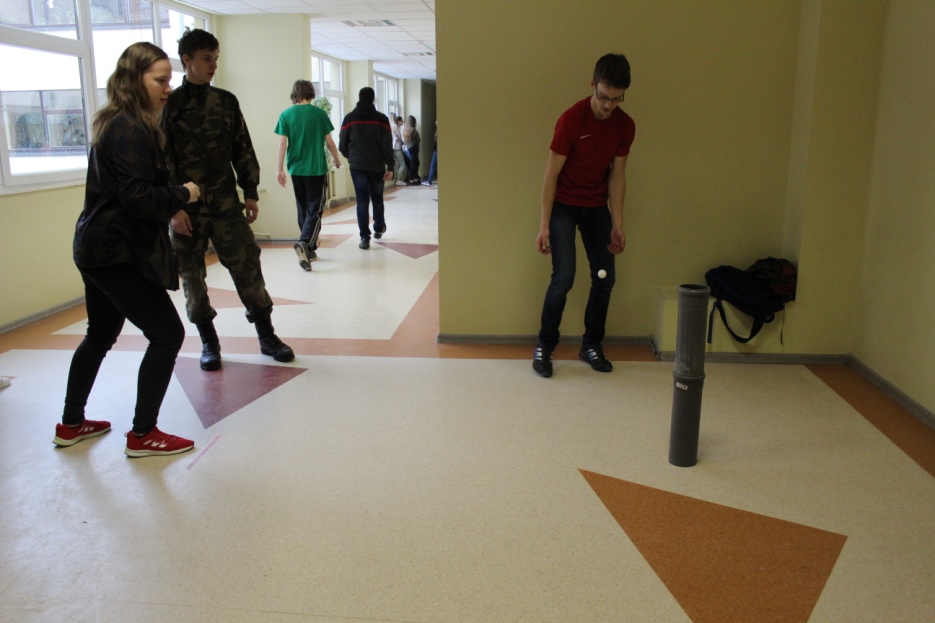 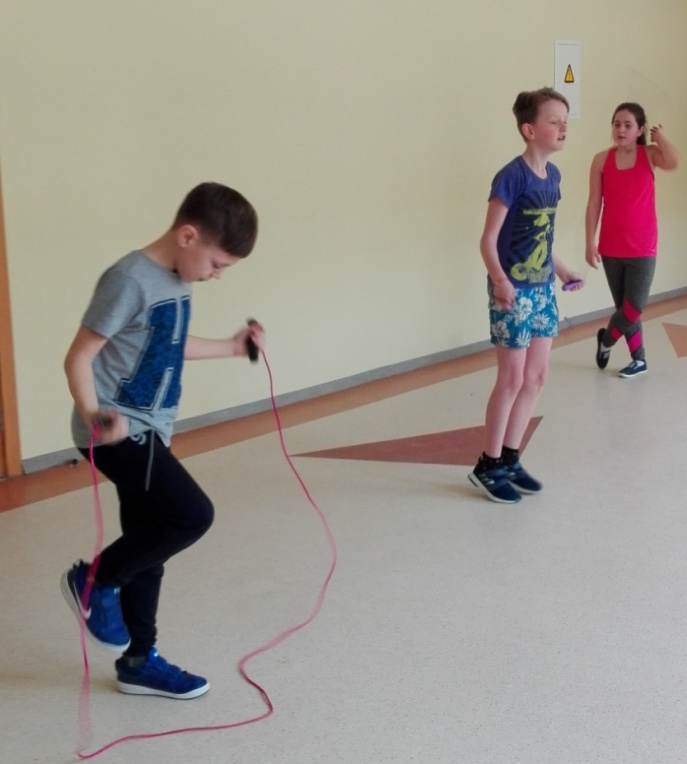 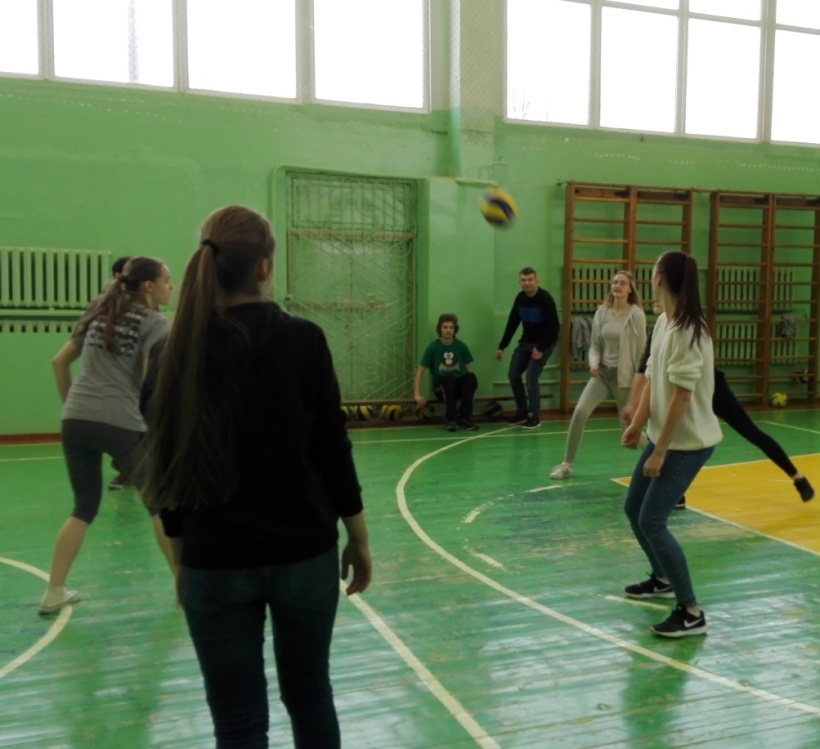 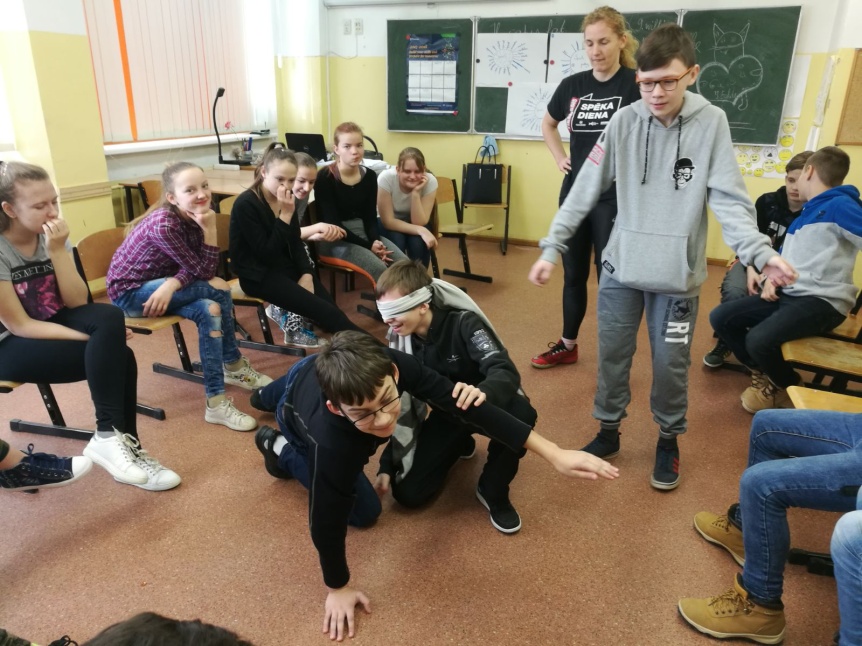 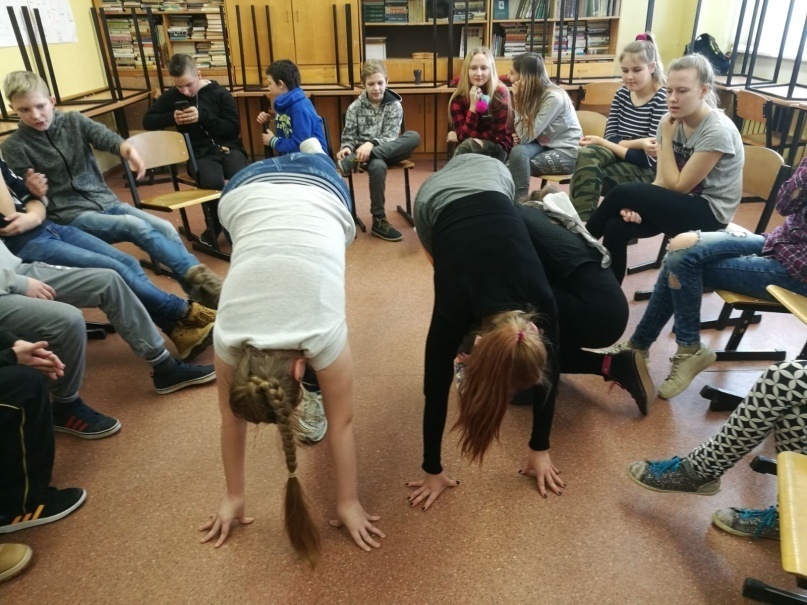